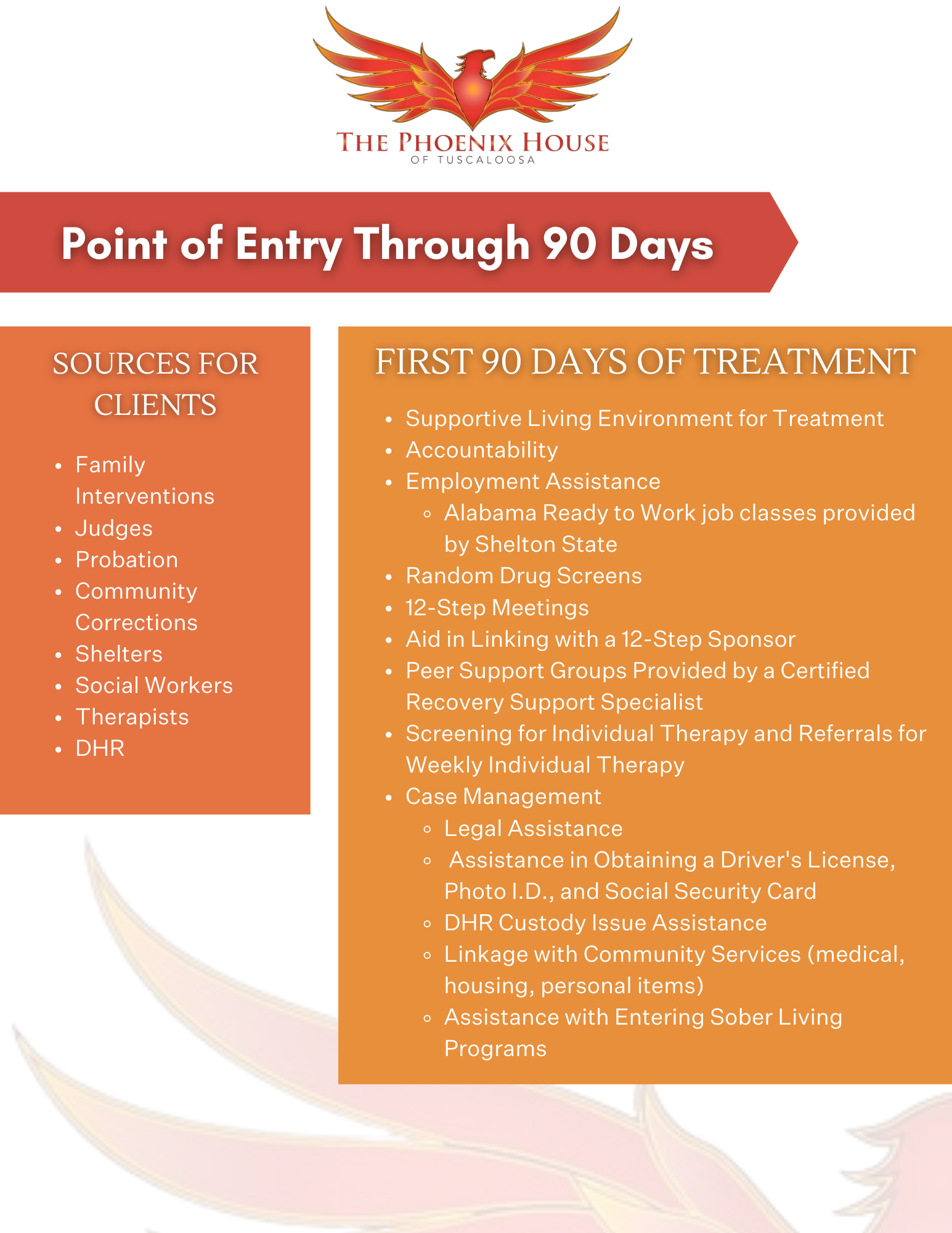 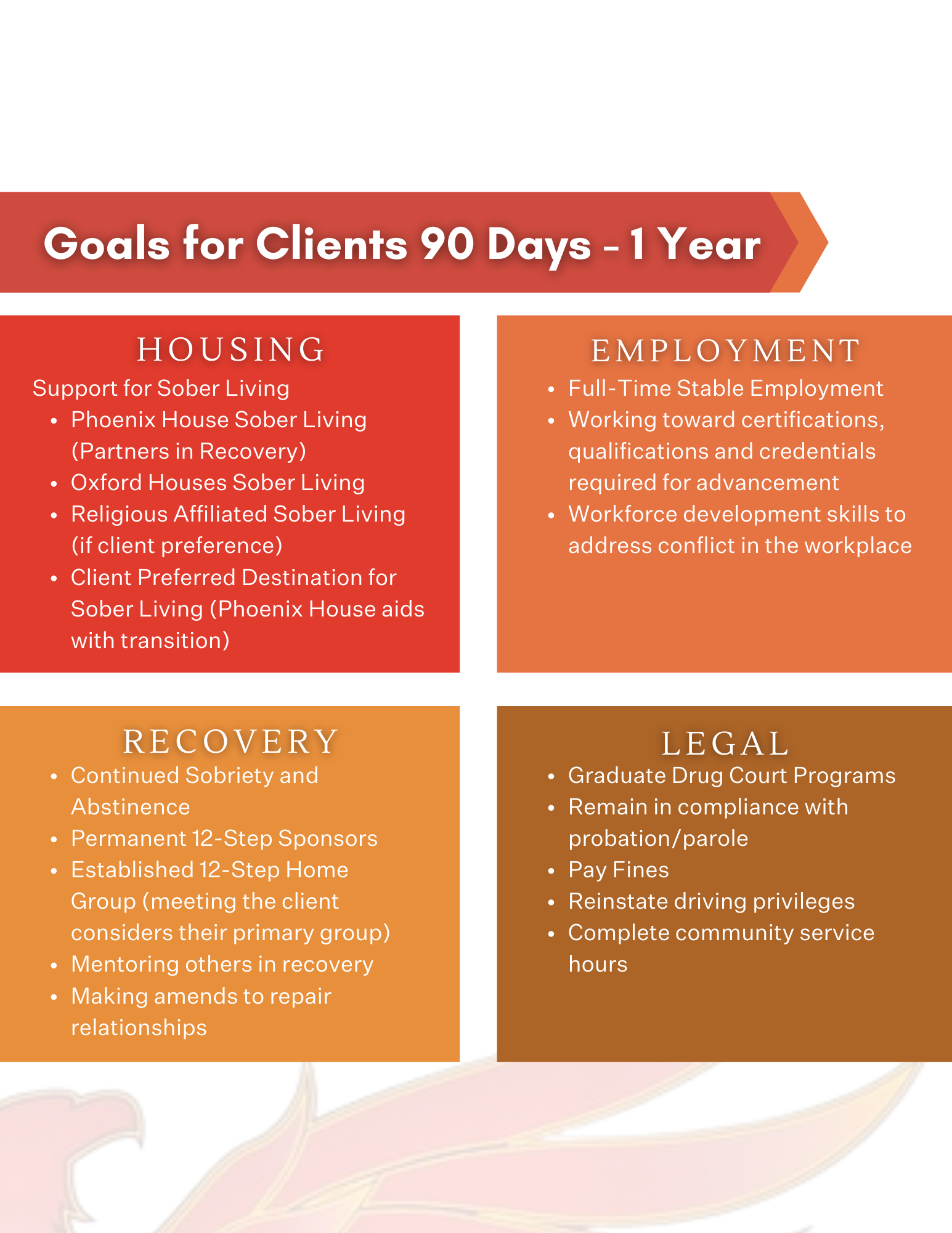 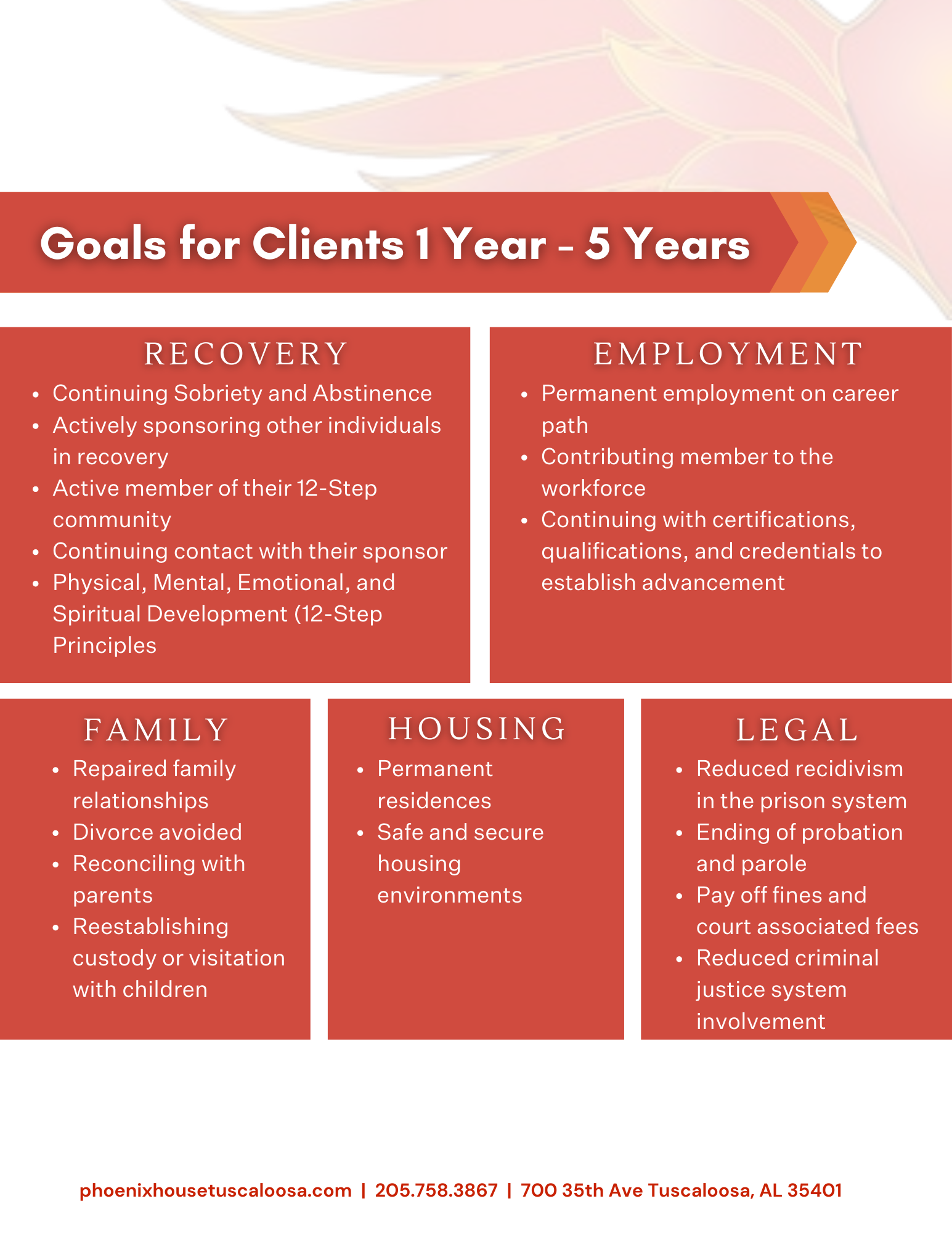 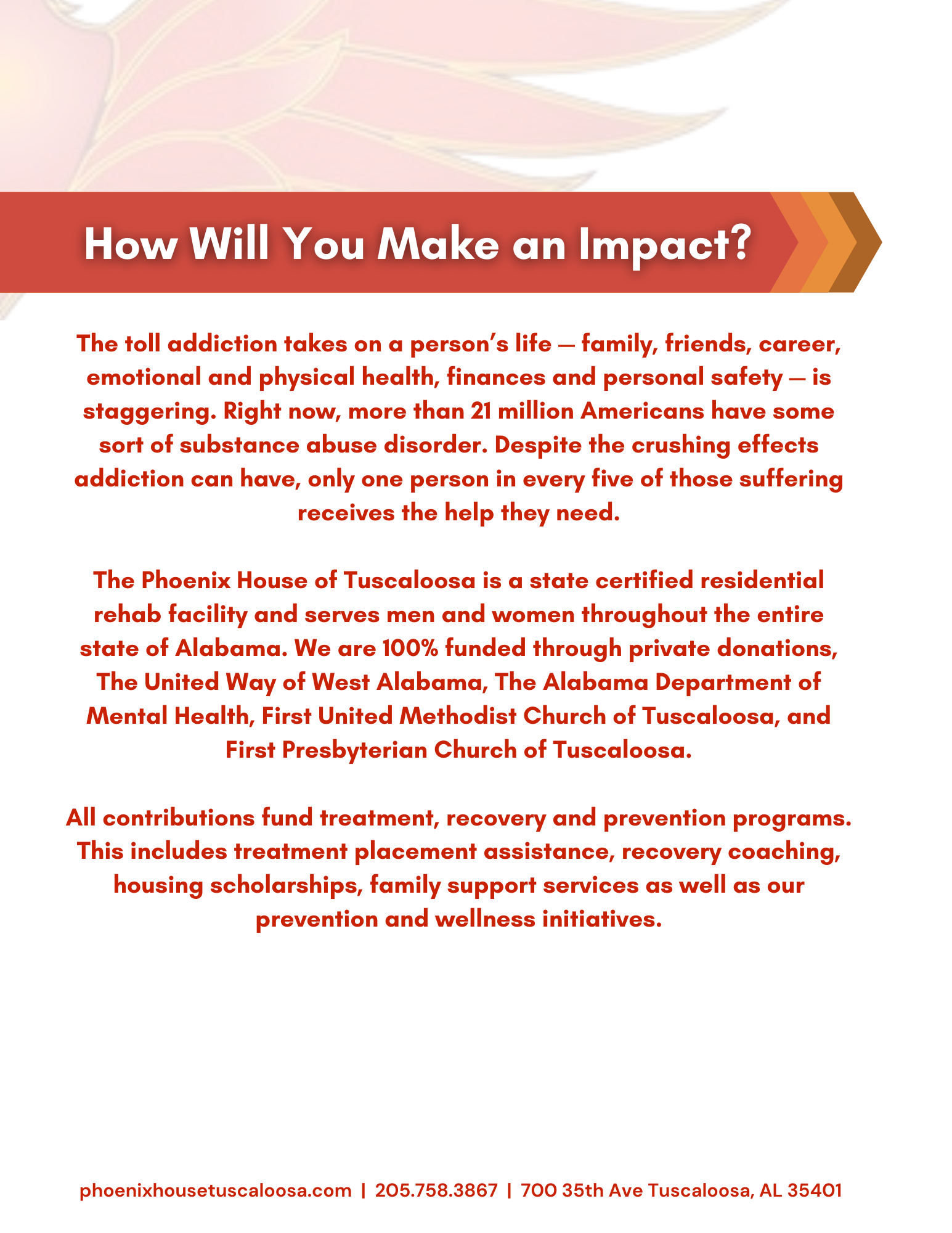 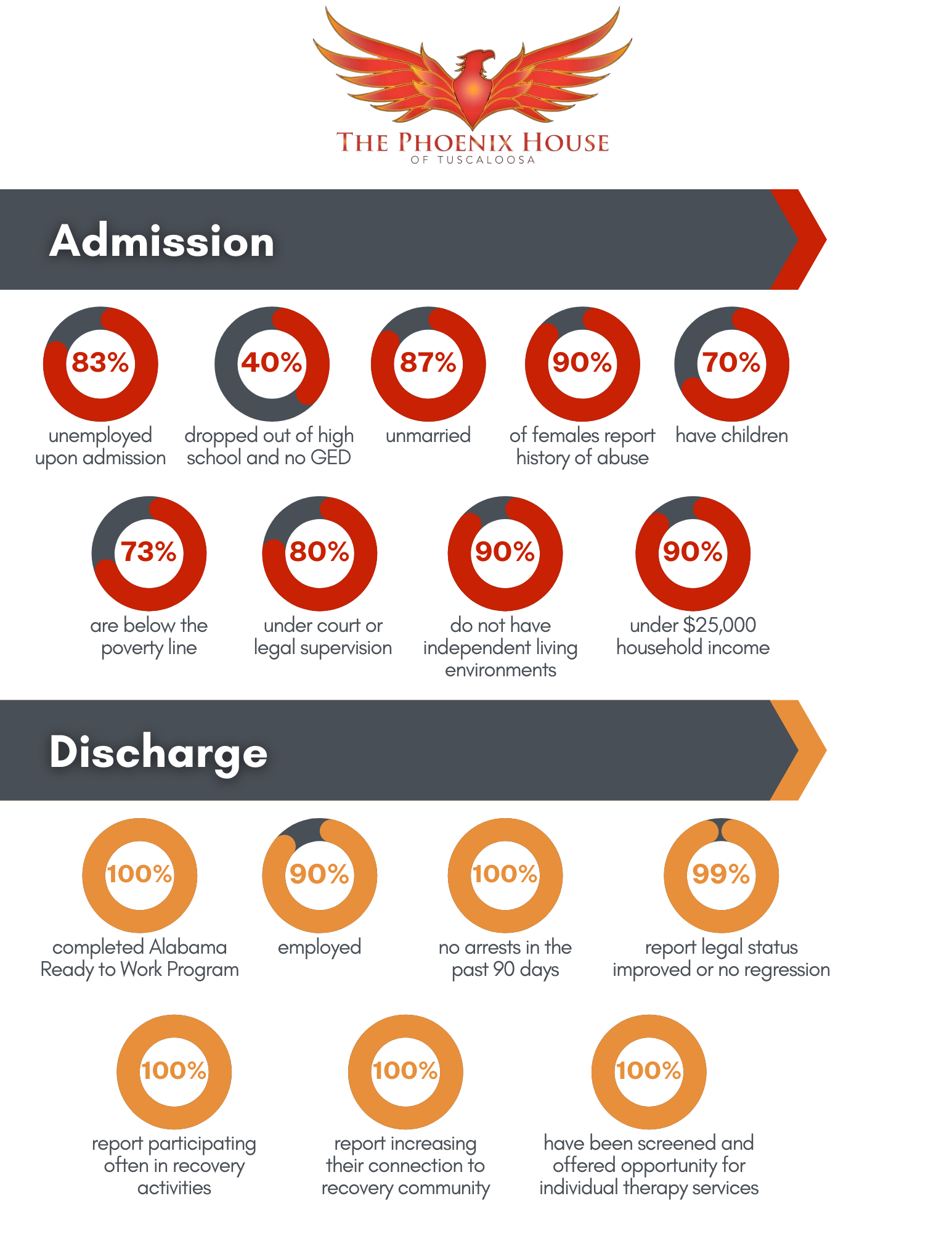 Covid 19 policy
For fully vaccinated DROP the MASKS
Masks still required in the vehicles
Why? Close quarters with Non-Vaccinated

Clients NOT Vaccinated:
Still Ware Masks
Social Distance
Not eligible for passes
Not eligible for PIR
%:30 am temperature checks

If test positive:
5-day quarantine no symptoms
10-day quarantine with symptoms